Как подростки могут защитить своe психическое здоровье во время пандемии короновируса (COVID-19)?6 стратегий для подростков, сталкивающихся с новой (временной) нормой
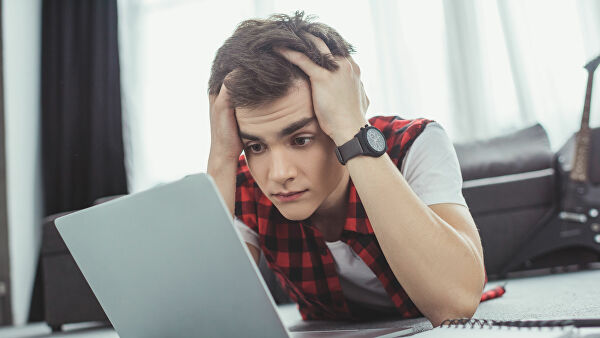 1. Признайте, что ваше беспокойство - абсолютно нормальная реакция
Если закрытие школ и тревожные заголовки вызывают у вас беспокойство, знайте, что вы не одиноки! 
      На самом деле, именно такие эмоции вы и должны испытывать. Психологам давно известно, что чувство тревоги - это нормальная и здоровая реакция, которая предупреждает нас об угрозах и помогает нам принимать меры для самозащиты. Ваше беспокойство поможет вам принять решение, которое является единственно правильным в конкретный момент, например не проводить время с другими людьми или в больших группах, мыть руки и не притрагиваться к своему лицу. Такие чувства помогут защитить не только вас самих, но и других. 
      Хотя беспокойство в связи с ситуацией вокруг COVID-19 вполне понятно, убедитесь, что вы получаете информацию из надeжных источников, например, на сайтах ЮНИСЕФ и Всемирной организации здравоохранения или проверяйте любую информацию, получаемую вами из других, возможно менее надeжных, источников.
      И помните! Есть много эффективных способов защитить себя и окружающих и испытать уверенность в том, что ситуация находится под контролем.
2. Методы отвлечения
Психологам известно, что, попав в длительные сложные жизненные обстоятельства, очень полезно разделить проблему на две категории: к первой относится то, что мы можем сделать, чтобы решить проблему, а ко второй – то, что не поддается нашему контролю.
    Сейчас многое попадает во вторую категорию, и это нормально. Но есть метод, который поможет справиться с проблемой, – это метод отвлечения.Существуют способы, чтобы успокоиться и обрести баланс в повседневной жизни: заняться домашними делами, хобби, посмотреть любимый фильм или почитать интересную книгу.
3. Найдите новые способы общения с друзьями
Если вы хотите проводить время с друзьями, практикуя метод социального дистанцирования, социальные сети – отличный способ общения. Проявите творческий подход: примите участие в игре Tik-Tok, например. Однако постоянное времяпрепровождение перед монитором и/или в социальных сетях - не самое лучшее решение. Это вредно для здоровья, нерационально и может усугубить чувство тревоги. Вместе с родителями составьте расписание времени, которое вы будете проводить за компьютером.
4. Сосредоточьтесь на себе
Вы хотели научиться чему-то новому, начать читать новую книгу или попрактиковаться в игре на музыкальном инструменте? Сейчас для этого самое подходящее время. Сосредоточенность на себе и поиск способов провести с пользой для себя появившееся свободное время – это продуктивный способ позаботиться о своeм психическом здоровье.
5. Проживите свои чувства
Человек испытывает сильное разочарование, когда он не может принимать участие в мероприятиях с друзьями, заниматься своим хобби или посещать спортивные матчи. Что же является лучшим способом справиться с разочарованием? Разрешите себе прожить его. Когда речь идет о причиняющем боль переживании, то единственный выход из ситуации – прочувствовать данную эмоцию. Если вам грустно, – позвольте себе грустить, и вы быстрее почувствуете себя лучше.
    Каждый справляется со своими эмоциями по-разному. Кто-то может заняться искусством, другие захотят поговорить со своими друзьями и разделить с ними общую грусть, испытав при этом чувство сопричастности и единения в период, когда личное общение невозможно. Важно, чтобы вы занимались тем, что помогает вам чувствовать себя лучше.
6. Будьте добры к себе и к другим
Некоторые подростки сталкиваются с травлей и насилием. Если вы стали свидетелем издевательств над другом, поговорите с ним и попытайтесь предложить поддержку. Бездействие может заставить человека думать, что целый мир ополчился против него и что никому нет до него дела. Ваши слова помогут изменить ситуацию к лучшему. 
    И помните: сейчас как никогда мы должны думать о том, что информация, которой мы делимся, или слова, которые мы говорим, могут причинить боль другим людям.
Будьте здоровы и счастливы!